MinBD:Minimally-Buffered Deflection Routingfor Energy-Efficient Interconnect
Chris Fallin, Greg Nazario, Xiangyao Yu*,Kevin Chang, Rachata Ausavarungnirun, Onur Mutlu

Carnegie Mellon University
*CMU and Tsinghua University
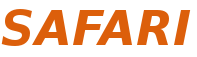 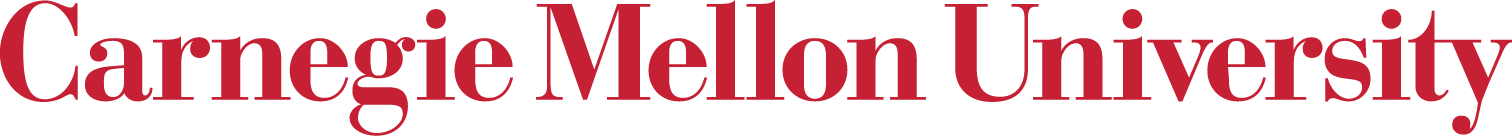 Motivation
In many-core chips, on-chip interconnect (NoC)    consumes significant power
	Intel Terascale: ~28% of chip power
	Intel SCC: 	  ~10% 
	MIT RAW: 	  ~36%





Recent work1 uses bufferless deflection routing to reduce power and die area
2
1Moscibroda and Mutlu, “A Case for Bufferless Deflection Routing in On-Chip Networks.” ISCA 2009.
Core
L1
L2 Slice
Router
Bufferless Deflection Routing
Key idea: Packets are never buffered in the network. When two packets contend for the same link, one is deflected.

Removing buffers yields significant benefits
Reduces power (CHIPPER: reduces NoC power by 55%)
Reduces die area (CHIPPER: reduces NoC area by 36%)

But, at high network utilization (load), bufferless deflection routing causes unnecessary link & router traversals
Reduces network throughput and application performance
Increases dynamic power

Goal: Improve high-load performance of low-cost deflection networks by reducing the deflection rate.
3
Outline: This Talk
Motivation

Background: Bufferless Deflection Routing

MinBD: Reducing Deflections
Addressing Link Contention
Addressing the Ejection Bottleneck
Improving Deflection Arbitration

Results
Conclusions
4
Outline: This Talk
Motivation

Background: Bufferless Deflection Routing

MinBD: Reducing Deflections
Addressing Link Contention
Addressing the Ejection Bottleneck
Improving Deflection Arbitration

Results
Conclusions
5
Bufferless Deflection Routing
Key idea: Packets are never buffered in the network. When two packets contend for the same link, one is deflected.1
Destination
6
1Baran, “On Distributed Communication Networks.” RAND Tech. Report., 1962 / IEEE Trans.Comm., 1964.
Bufferless Deflection Routing
Input buffers are eliminated: flits are buffered inpipeline latches and on network links
Input Buffers
North
North
South
South
East
East
West
West
Local
Local
Deflection Routing Logic
7
Deflection Router Microarchitecture
Inject/Eject
Inject
Eject
Reassembly
Buffers
Stage 1: Ejection and injection of local traffic
Stage 2: Deflection arbitration
Fallin et al., “CHIPPER: A Low-complexity Bufferless Deflection Router”, HPCA 2011.
8
Issues in Bufferless Deflection Routing
Correctness: Deliver all packets without livelock

CHIPPER1: Golden Packet
Globally prioritize one packet until delivered

Correctness: Reassemble packets without deadlock

CHIPPER1: Retransmit-Once

Performance: Avoid performance degradation at high load

MinBD
9
1 Fallin et al., “CHIPPER: A Low-complexity Bufferless Deflection Router”, HPCA 2011.
Key Performance Issues
1. 	Link contention: no buffers to hold traffic 	any link contention causes a deflection
			 use side buffers
	
	2. 	Ejection bottleneck: only one flit can eject per router 	per cycle   simultaneous arrival causes deflection
			 eject up to 2 flits/cycle

	3. 	Deflection arbitration: practical (fast) deflection 	arbiters deflect unnecessarily
			 new priority scheme (silver flit)
10
Outline: This Talk
Motivation

Background: Bufferless Deflection Routing

MinBD: Reducing Deflections
Addressing Link Contention
Addressing the Ejection Bottleneck
Improving Deflection Arbitration

Results
Conclusions
11
Outline: This Talk
Motivation

Background: Bufferless Deflection Routing

MinBD: Reducing Deflections
Addressing Link Contention
Addressing the Ejection Bottleneck
Improving Deflection Arbitration

Results
Conclusions
12
Addressing Link Contention
Problem 1: Any link contention causes a deflection

Buffering a flit can avoid deflection on contention
But, input buffers are expensive:
All flits are buffered on every hop  high dynamic energy
Large buffers necessary  high static energy and large area


Key Idea 1: add a small buffer to a bufferless deflection router to buffer only flits that would have been deflected
13
How to Buffer Deflected Flits
Destination
Destination
DEFLECTED
1 Fallin et al., “CHIPPER: A Low-complexity Bufferless Deflection Router”, HPCA 2011.
14
Eject
Inject
Baseline Router
How to Buffer Deflected Flits
Side Buffer
Step 2. Buffer this flit in a small FIFO “side buffer.”
Destination
Destination
Step 3. Re-inject this flit into pipeline when a slot is available.
Step 1. Remove up to one deflected flit per cycle from the outputs.
DEFLECTED
15
Inject
Side-Buffered Router
Eject
Why Could A Side Buffer Work Well?
Buffer some flits and deflect other flits at per-flit level

Relative to bufferless routers, deflection rate reduces(need not deflect all contending flits)
	 4-flit buffer reduces deflection rate by 39%


Relative to buffered routers, buffer is more efficiently used (need not buffer all flits)
	 similar performance with 25% of buffer space
16
Outline: This Talk
Motivation

Background: Bufferless Deflection Routing

MinBD: Reducing Deflections
Addressing Link Contention
Addressing the Ejection Bottleneck
Improving Deflection Arbitration

Results
Conclusions
17
Addressing the Ejection Bottleneck
Problem 2: Flits deflect unnecessarily because only one flit can eject per router per cycle

In 20% of all ejections, ≥ 2 flits could have ejected all but one flit must deflect and try again
     these deflected flits cause additional contention

Ejection width of 2 flits/cycle reduces deflection rate 21%


Key idea 2: Reduce deflections due to a single-flit ejection port by allowing two flits to eject per cycle
18
Addressing the Ejection Bottleneck
DEFLECTED
19
Single-Width Ejection
Inject
Eject
Addressing the Ejection Bottleneck
For fair comparison, baseline routers have dual-width ejection for perf. (not power/area)
20
Eject
Inject
Dual-Width Ejection
Outline: This Talk
Motivation

Background: Bufferless Deflection Routing

MinBD: Reducing Deflections
Addressing Link Contention
Addressing the Ejection Bottleneck
Improving Deflection Arbitration

Results
Conclusions
21
Improving Deflection Arbitration
Problem 3: Deflections occur unnecessarily because fast arbiters must use simple priority schemes

Age-based priorities (several past works): full priority order gives fewer deflections, but requires slow arbiters

State-of-the-art deflection arbitration (Golden Packet & two-stage permutation network)
Prioritize one packet globally (ensure forward progress)
Arbitrate other flits randomly (fast critical path)

Random common case leads to uncoordinated arbitration
22
Fast Deflection Routing Implementation
Let’s route in a two-input router first:





Step 1: pick a “winning” flit (Golden Packet, else random)
Step 2: steer the winning flit to its desired output
		      and deflect other flit

	 Highest-priority flit always routes to destination
23
Fast Deflection Routing with Four Inputs
Each block makes decisions independently
Deflection is a distributed decision
N
N
E
S
S
E
W
W
24
Unnecessary Deflections in Fast Arbiters
How does lack of coordination cause unnecessary deflections?
1. No flit is golden (pseudorandom arbitration)
2. Red flit wins at first stage
3. Green flit loses at first stage (must be deflected now)
4. Red flit loses at second stage; Red and Green are deflected
Destination
unnecessary
deflection!
all flits have
equal priority
Destination
25
Improving Deflection Arbitration
Key idea 3: Add a priority level and prioritize one flitto ensure at least one flit is not deflected in each cycle


Highest priority: one Golden Packet in network
Chosen in static round-robin schedule
Ensures correctness

Next-highest priority: one silver flit per router per cycle
Chosen pseudo-randomly & local to one router
Enhances performance
26
Adding A Silver Flit
Randomly picking a silver flit ensures one flit is not deflected
1. No flit is golden but Red flit is silver
2. Red flit wins at first stage (silver)
3. Green flit is deflected at first stage
4. Red flit wins at second stage (silver); not deflected
Destination
At least one flit
is not deflected
red flit has
higher priority
all flits have
equal priority
Destination
27
Minimally-Buffered Deflection Router
Problem 1: Link Contention
Solution 1: Side Buffer
Problem 2: Ejection Bottleneck
Solution 2: Dual-Width Ejection
Problem 3: Unnecessary Deflections
Solution 3: Two-level priority scheme
28
Eject
Inject
Outline: This Talk
Motivation

Background: Bufferless Deflection Routing

MinBD: Reducing Deflections
Addressing Link Contention
Addressing the Ejection Bottleneck
Improving Deflection Arbitration
29
Outline: This Talk
Motivation

Background: Bufferless Deflection Routing

MinBD: Reducing Deflections
Addressing Link Contention
Addressing the Ejection Bottleneck
Improving Deflection Arbitration

Results
Conclusions
30
Methodology: Simulated System
Chip Multiprocessor Simulation
64-core and 16-core models
Closed-loop core/cache/NoC cycle-level model
Directory cache coherence protocol (SGI Origin-based)
64KB L1, perfect L2 (stresses interconnect), XOR-mapping
Performance metric: Weighted Speedup(similar conclusions from network-level latency)
Workloads: multiprogrammed SPEC CPU2006
75 randomly-chosen workloads
Binned into network-load categories by average injection rate
31
Methodology: Routers and Network
Input-buffered virtual-channel router
8 VCs, 8 flits/VC [Buffered(8,8)]: large buffered router
4 VCs, 4 flits/VC [Buffered(4,4)]: typical buffered router
4 VCs, 1 flit/VC [Buffered(4,1)]: smallest deadlock-free router
All power-of-2 buffer sizes up to (8, 8) for perf/power sweep
Bufferless deflection router: CHIPPER1
Bufferless-buffered hybrid router: AFC2
Has input buffers and deflection routing logic
Performs coarse-grained (multi-cycle) mode switching
Common parameters
2-cycle router latency, 1-cycle link latency
2D-mesh topology (16-node: 4x4; 64-node: 8x8)
Dual ejection assumed for baseline routers (for perf. only)
1Fallin et al., “CHIPPER: A Low-complexity Bufferless Deflection Router”, HPCA 2011.
2Jafri et al., “Adaptive Flow Control for Robust Performance and Energy”, MICRO 2010.
32
Methodology: Power, Die Area, Crit. Path
Hardware modeling
Verilog models for CHIPPER, MinBD, buffered control logic
Synthesized with commercial 65nm library
ORION 2.0 for datapath: crossbar, muxes, buffers and links

Power
Static and dynamic power from hardware models
Based on event counts in cycle-accurate simulations
Broken down into buffer, link, other
33
Reduced Deflections & Improved Perf.
All mechanisms individually reduce deflections
3. Overall, 5.8% over baseline, 2.7% over dual-ejectby reducing deflections 64% / 54%
2. Side buffer alone is not sufficient for performance(ejection bottleneck remains)
2.7%
5.8%
Deflection
28%
17%
22%
27%
11%
10%
Rate
34
Overall Performance Results
2.7%
2.7%
8.3%
8.1%
Improves 2.7% over CHIPPER (8.1% at high load)
Similar perf. to Buffered (4,1) @  25% of buffering space
35
Within 2.7% of Buffered (4,4) (8.3% at high load)
Overall Power Results
Dynamic power increases with deflection routing
Buffers are significant fraction of power in baseline routers
Buffer power is much smaller in MinBD (4-flit buffer)
36
Dynamic power reduces in MinBD relative to CHIPPER
Performance-Power Spectrum
More Perf/Power
Less Perf/Power
Buf (8,8)
Buf (4,4)
MinBD
AFC
Buf (4,1)
CHIPPER
Most energy-efficient (perf/watt) of any evaluated network router design
37
Die Area and Critical Path
+8%
+7%
-36%
+3%
Only 3% area increase over CHIPPER (4-flit buffer)
Reduces area by 36% from Buffered (4,4)
Increases by 7% over CHIPPER, 8% over Buffered (4,4)
38
Conclusions
Bufferless deflection routing offers reduced power & area
But, high deflection rate hurts performance at high load

MinBD (Minimally-Buffered Deflection Router) introduces:
Side buffer to hold only flits that would have been deflected
Dual-width ejection to address ejection bottleneck
Two-level prioritization to avoid unnecessary deflections

MinBD yields reduced power (31%) & reduced area (36%)relative to buffered routers
MinBD yields improved performance (8.1% at high load)relative to bufferless routers  closes half of perf. gap

MinBD has the best energy efficiency of all evaluated designs with competitive performance
39
Thank You!
40
MinBD: Minimally-Buffered Deflection Routing for Energy-Efficient Interconnect
Chris Fallin, Greg Nazario, Xiangyao Yu*,Kevin Chang, Rachata Ausavarungnirun, Onur Mutlu

Carnegie Mellon University
*CMU and Tsinghua University
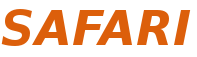 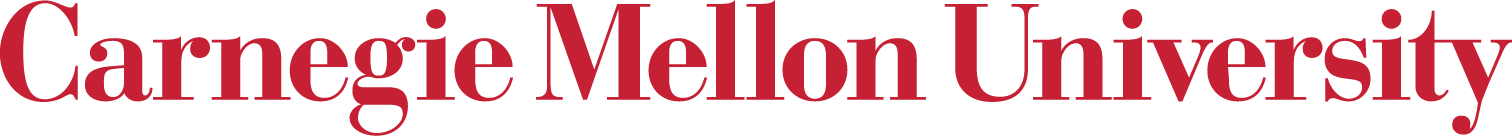 Backup Slides
42
Correctness: Golden Packet
The Golden Packet is always prioritized long enough to be delivered (hop latency * (max # hops + serialization delay))
“Epoch length”: e.g. 4x4: 3 * (7 + 7) = 42 cycles (pick 64 cyc)
Golden Packet rotates statically through all packet IDs
E.g. 4x4: 16 senders, 16 transactions/sender  256 choices

Max latency is GP epoch * # packet IDs
E.g., 64*256 = 16K cycles

Flits in Golden Packet are arbitrated by sequence # (total order)
43
Correctness: Retransmit-Once
Finite reassembly buffer size may lead to buffer exhaustion
What if a flit arrives from a new packet and no buffer is free?
Answer 1: Refuse ejection and deflect  deadlock!
Answer 2: Use large buffers  impractical
Retransmit-Once (past work): operate opportunistically & assume available buffers
If no buffer space, drop packet (once) and note its ID
Later, reserve buffer space and retransmit (once)

End-to-end flow control provides correct endpoint operation without in-network backpressure
44
Correctness: Side Buffer
Golden Packet ensures delivery as long as flits keep moving
What if flits get “stuck” in a side buffer?

Answer: buffer redirection
If buffered flit cannot re-inject after Cthreshold cycles, then:
    1. Force one input flit per cycle into buffer (random choice)
    2. Re-inject buffered flit into resulting empty slot in network

If a flit is golden, it will never enter a side buffer
If a flit becomes golden while buffered, redirection will rescue it after Cthreshold * BufferSize (e.g.: 2 * 4 = 8 cyc)
Extend Golden epoch to account for this
45
Why does Side Buffer Alone Lose Perf.?
Adding a side buffer reduces deflection rate
Raw network throughput increases

But ejection is still the system bottleneck
Ejection rate remains nearly constant

Side buffers are utilized  more traffic in flight

Hence, latency increases (Little’s Law): ~10%
46
Overall Power Results
0.00 – 0.15
0.15 – 0.30
0.30 – 0.40
0.40 – 0.50
AVG
> 0.50
47
MinBD vs. AFC
AFC:
Combines input buffers and deflection routing
In a given cycle, all link contention is handled by buffers or by deflection (global router mode)
Mode-switch is heavyweight (drain input buffers) and takes multiple cycles
Router has area footprint of buffered + bufferless, but could save power with power-gating (assumed in Jafri et al.)
Better performance at highest loads (equal to buffered)
MinBD:
Combines deflection routing with a side buffer
In a given cycle, some flits are buffered, some are deflected
Smaller router and no mode switching
But, loses some performance at highest load
48
Related Work
Baran, 1964
Original “hot potato” (deflection) routing
BLESS (Moscibroda and Mutlu, ISCA 2009)
Earlier bufferless deflection router
Age-based arbitration  slow (did not consider critical path)
CHIPPER (Fallin et al., HPCA 2011)
Assumed baseline for this work
AFC (Jafri et al., MICRO 2010)
Coarse-grained bufferless-buffered hybrid
SCARAB (Hayenga et al., MICRO 2009), BPS (Gomez+08)
Drop-based deflection networks
SCARAB: dedicated circuit-switched NACK network
49